Уваровская межрайонная прокуратура Тамбовской области«КОНФЛИКТ ИНТЕРЕСОВ»
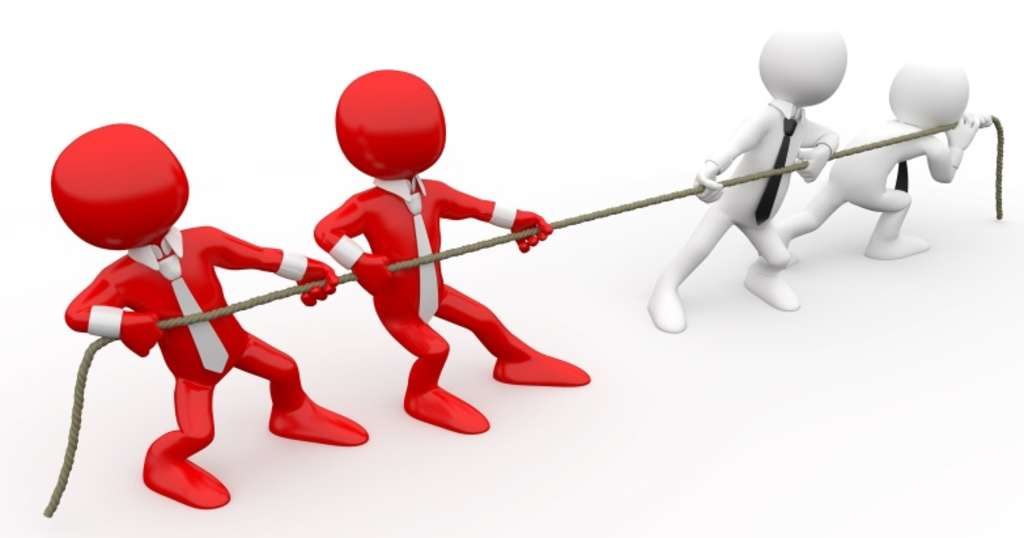 2020
Что такое конфликт интересов?
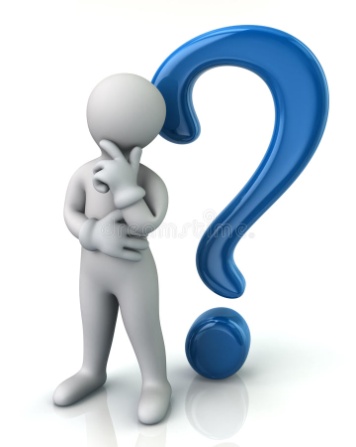 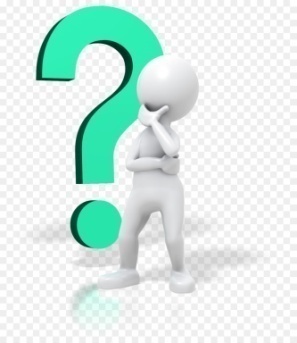 Понятие «конфликт интересов» дано в ч.1  ст.10 Федерального закона Федерального закона от 25.12.2008 N 273-ФЗ "О противодействии коррупции"
Что такое конфликт интересов?
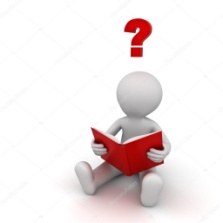 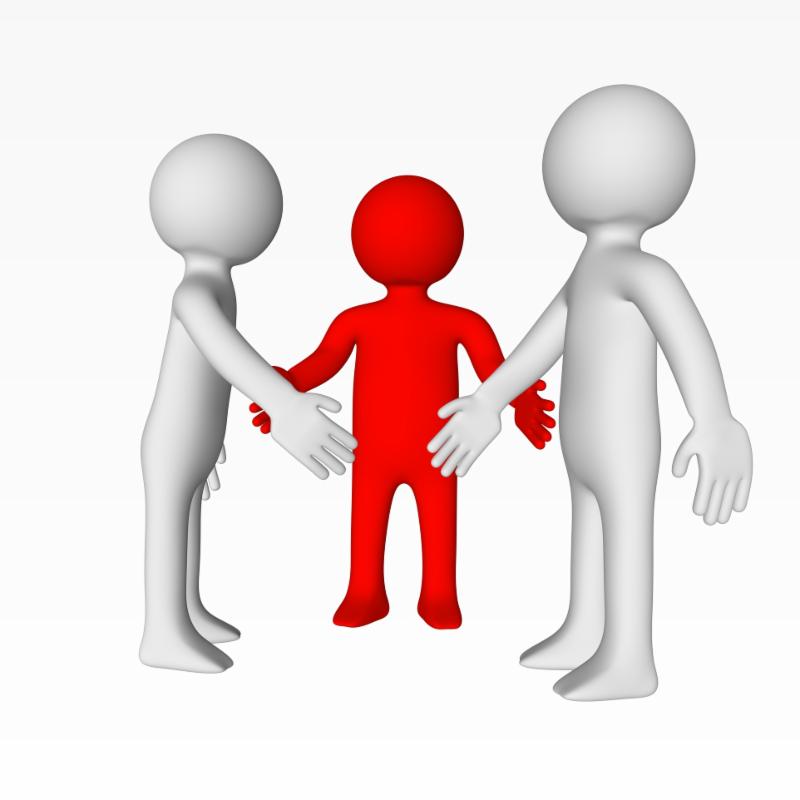 Конфликт интересов - ситуация, при которой личная заинтересованность (прямая или косвенная) лица, замещающего должность, замещение которой предусматривает обязанность принимать меры по предотвращению и урегулированию конфликта интересов, влияет или может повлиять на надлежащее, объективное и беспристрастное исполнение им должностных (служебных) обязанностей (осуществление полномочий)
Что такое личная заинтересованность?
Под личной заинтересованностью понимается возможность получения доходов в виде денег, иного имущества, в том числе имущественных прав, услуг имущественного характера, результатов выполненных работ или каких-либо выгод (преимуществ)
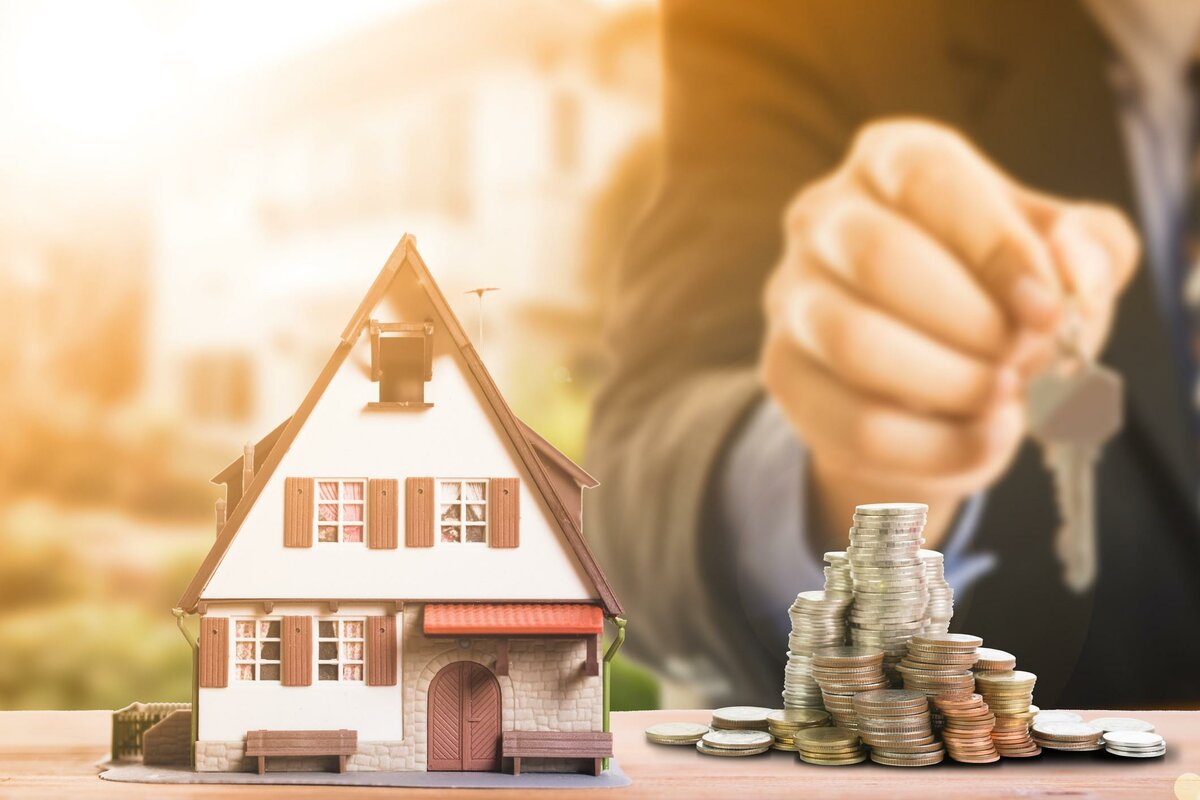 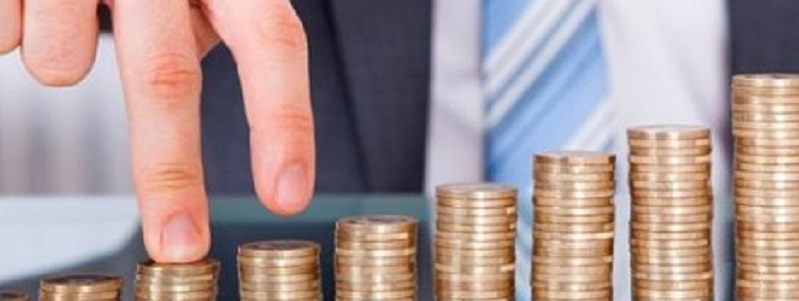 Что такое личная заинтересованность?
Под личной заинтересованностью понимается возможность получения доходов в виде денег, иного имущества, в том числе имущественных прав, услуг имущественного характера, результатов выполненных работ или каких-либо выгод (преимуществ) лицом, указанным в части 1 статьи 10 Федерального закона Федерального закона от 25.12.2008 N 273-ФЗ "О противодействии коррупции", и (или) состоящими с ним в близком родстве или свойстве лицами (родителями, супругами, детьми, братьями, сестрами, а также братьями, сестрами, родителями, детьми супругов и супругами детей), гражданами или организациями, с которыми лицо, указанное в части 1 статьи 10 Федерального закона Федерального закона от 25.12.2008 N 273-ФЗ "О противодействии коррупции", и (или) лица, состоящие с ним в близком родстве или свойстве, связаны имущественными, корпоративными или иными близкими отношениями
На кого возлагается обязанность принимать меры по предотвращению и урегулированию конфликта интересов
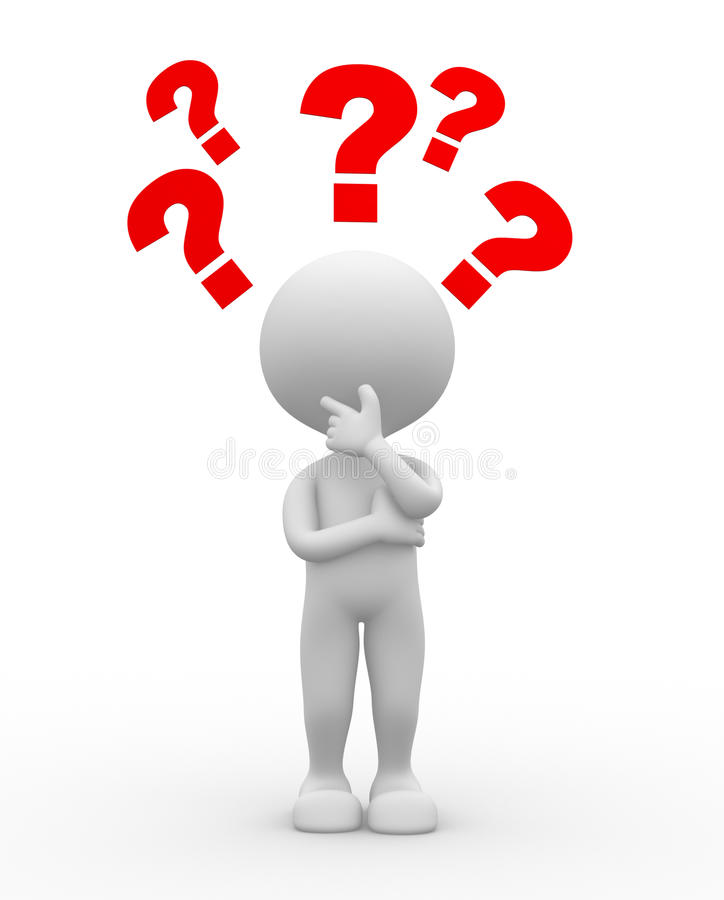 Обязанность принимать меры по предотвращению и урегулированию конфликта интересов возлагается:
1) на государственных и муниципальных служащих;
Обязанность принимать меры по предотвращению и урегулированию конфликта интересов возлагается:
2) на служащих Центрального банка Российской Федерации, работников, замещающих должности в государственных корпорациях, публично-правовых компаниях, Пенсионном фонде Российской Федерации, Фонде социального страхования Российской Федерации, Федеральном фонде обязательного медицинского страхования, иных организациях, создаваемых Российской Федерацией на основании федеральных законов, на лиц, замещающих должности финансового уполномоченного, руководителя службы обеспечения деятельности финансового уполномоченного;
Обязанность принимать меры по предотвращению и урегулированию конфликта интересов возлагается:
3) на работников, замещающих отдельные должности, включенные в перечни, установленные федеральными государственными органами, на основании трудового договора в организациях, создаваемых для выполнения задач, поставленных перед федеральными государственными органами;
Обязанность принимать меры по предотвращению и урегулированию конфликта интересов возлагается:
4) лиц, замещающих муниципальные должности
Обязанность принимать меры по предотвращению и урегулированию конфликта интересов возлагается:
4) на иные категории лиц в случаях, предусмотренных федеральными законами
Что влечет за собой непринятие мер по недопущению и урегулированию конфликта интересов?
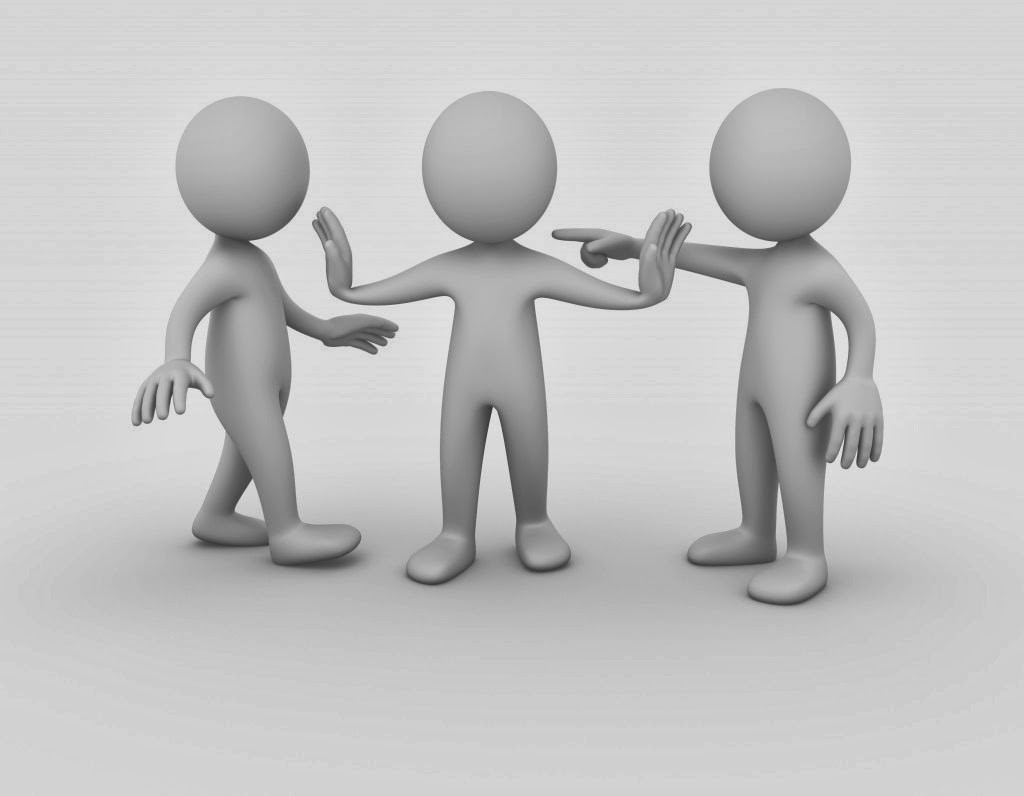 Непринятие мер по недопущению и урегулированию конфликта интересов влечет за собой ответственность вплоть до увольнения (досрочного прекращения полномочий)